Online Collaborator Solicitation - BrIDGs
From Altum PCDEMO site, 10-9-2014
Title Page
Form Approved
OMB NO. 0925-0658
Exp. Date 06/30/2015
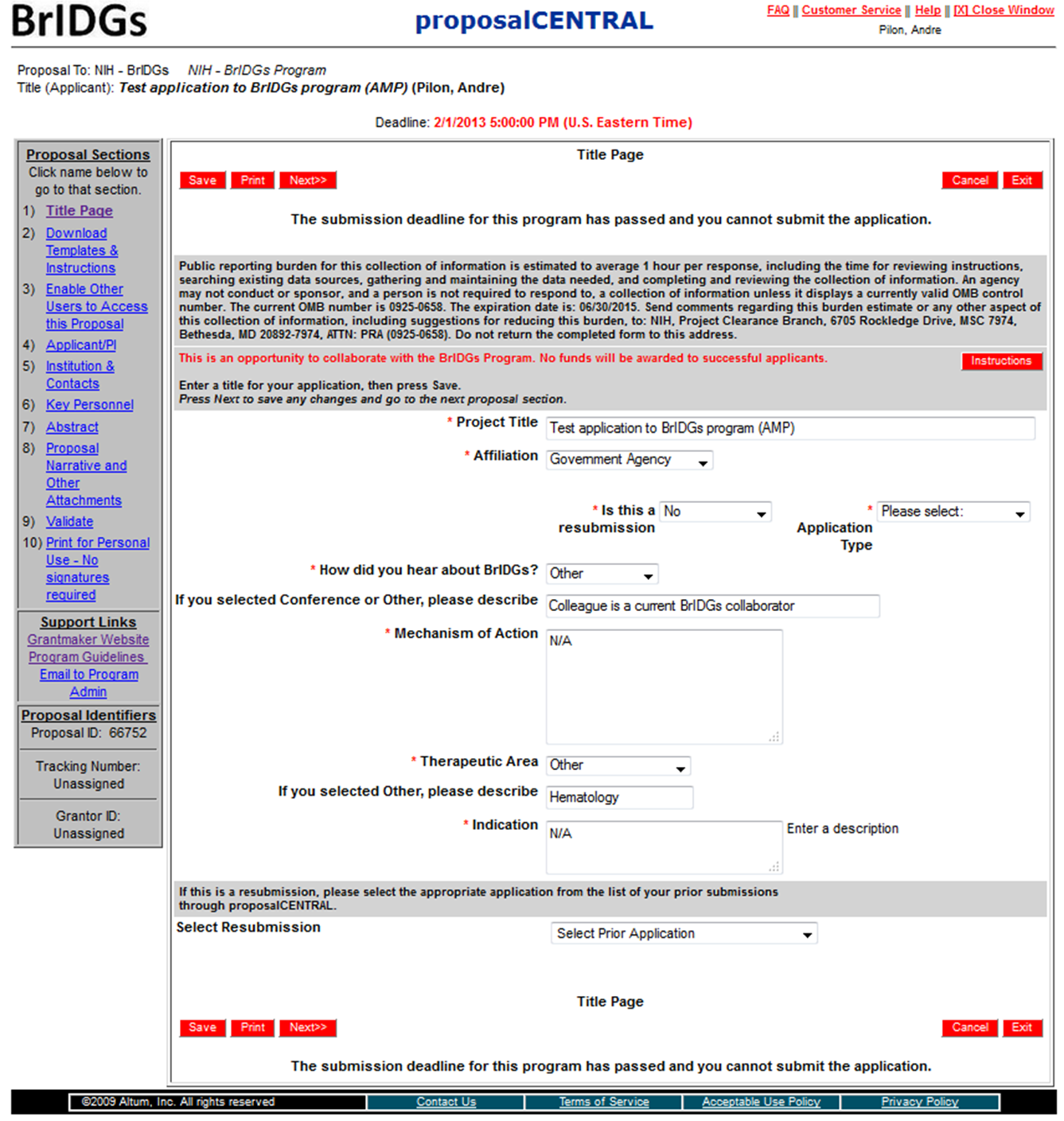 Download Templates and Instructions
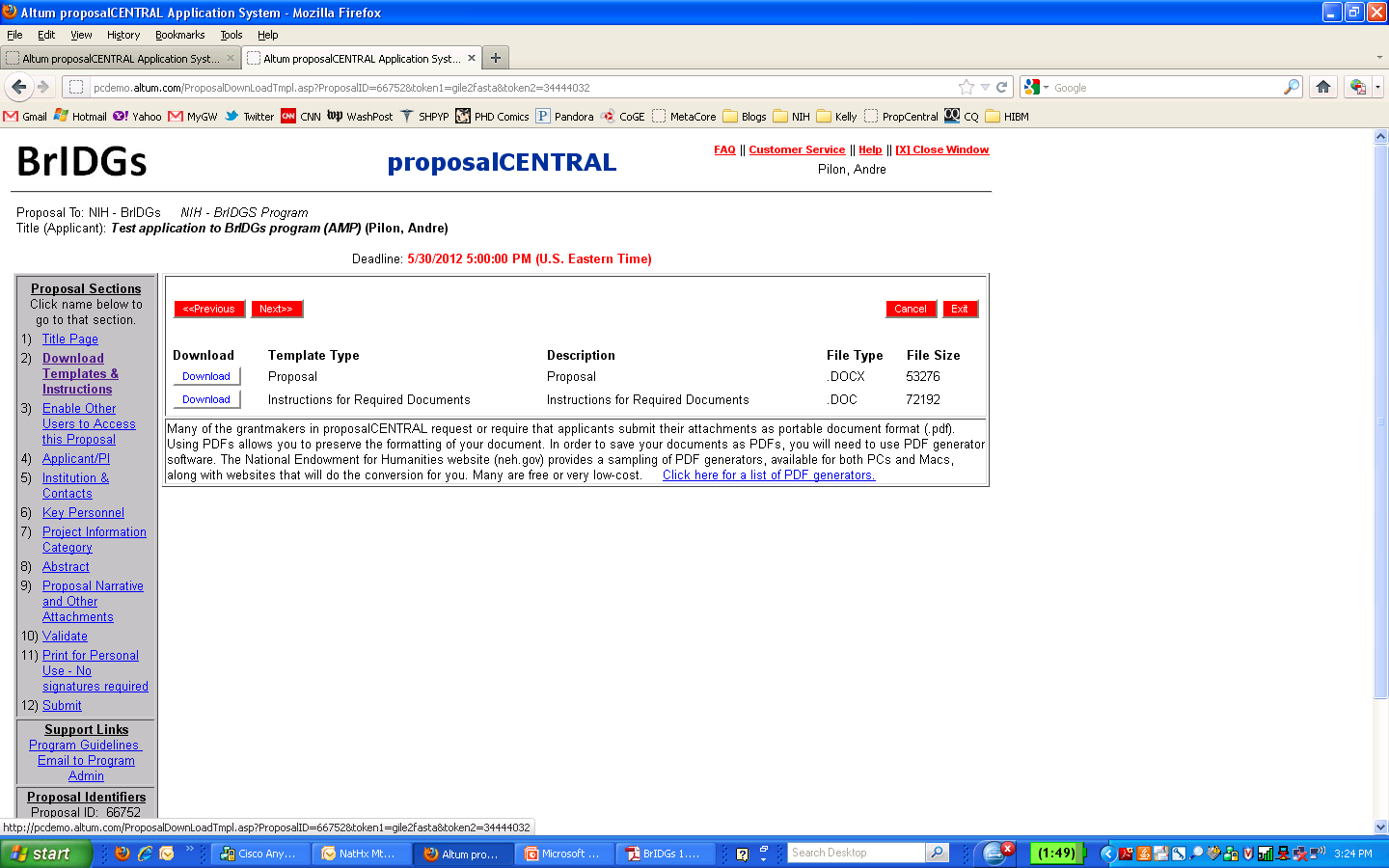 Enable other users to access this proposal
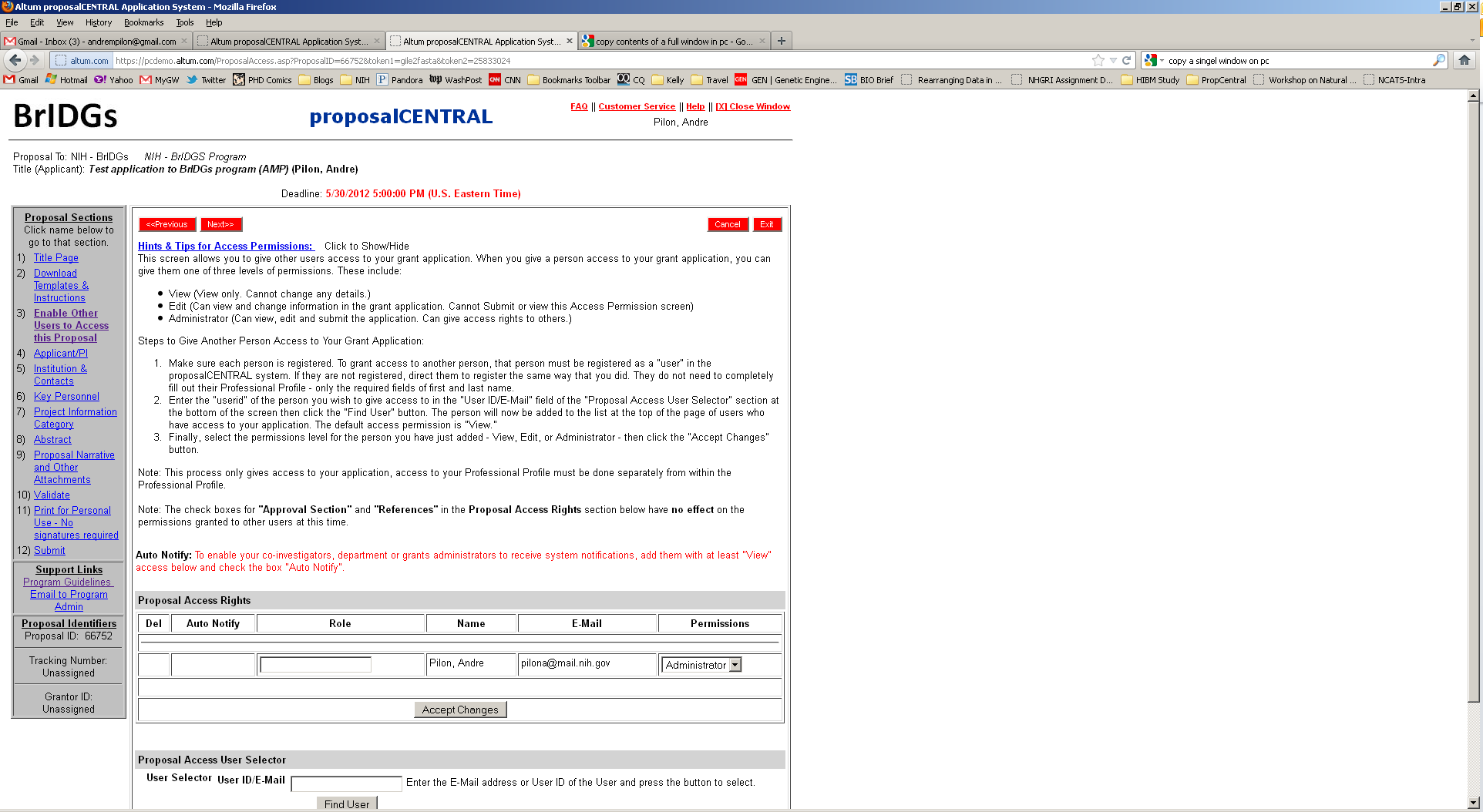 Applicant/PI
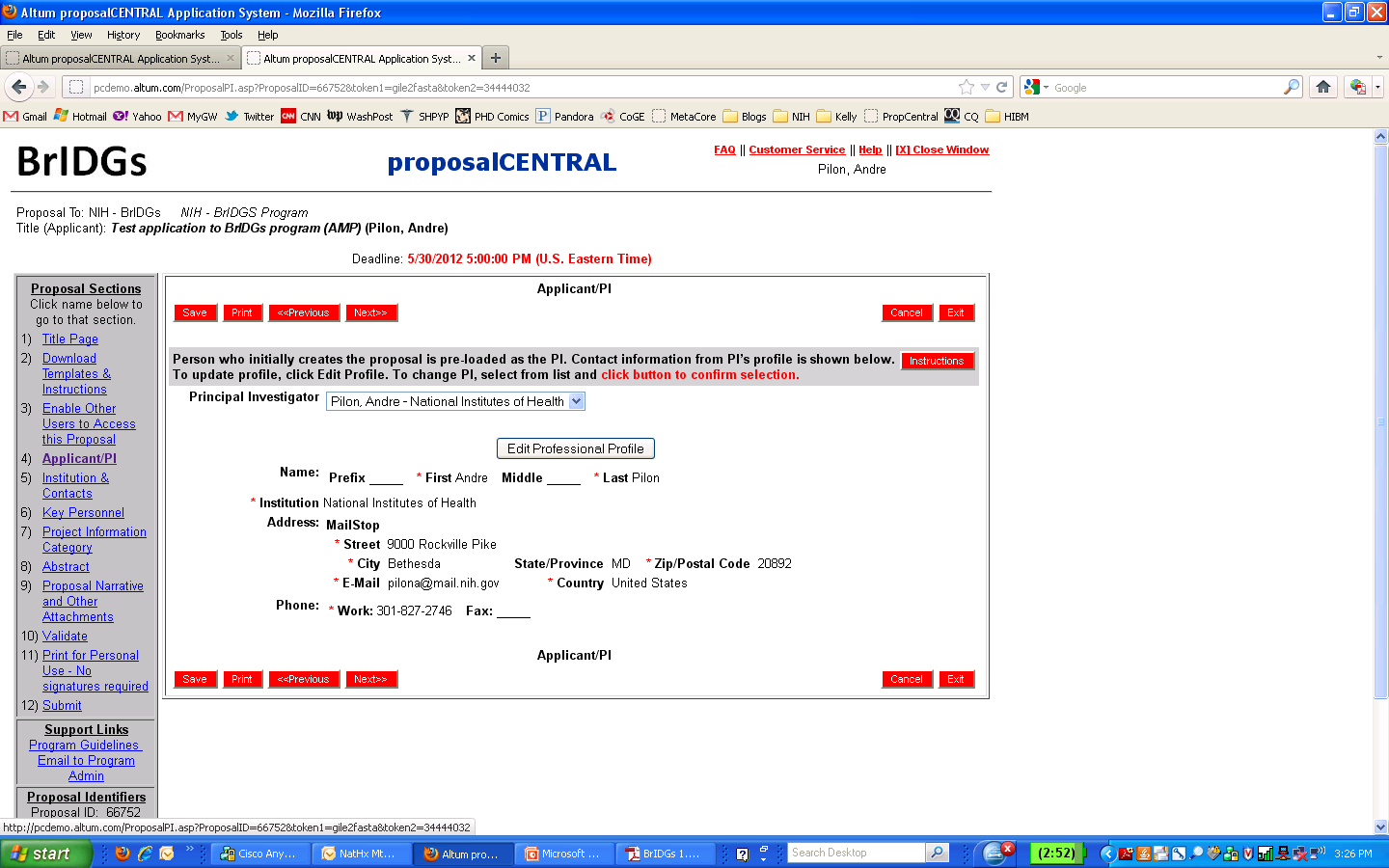 Institution and Contacts
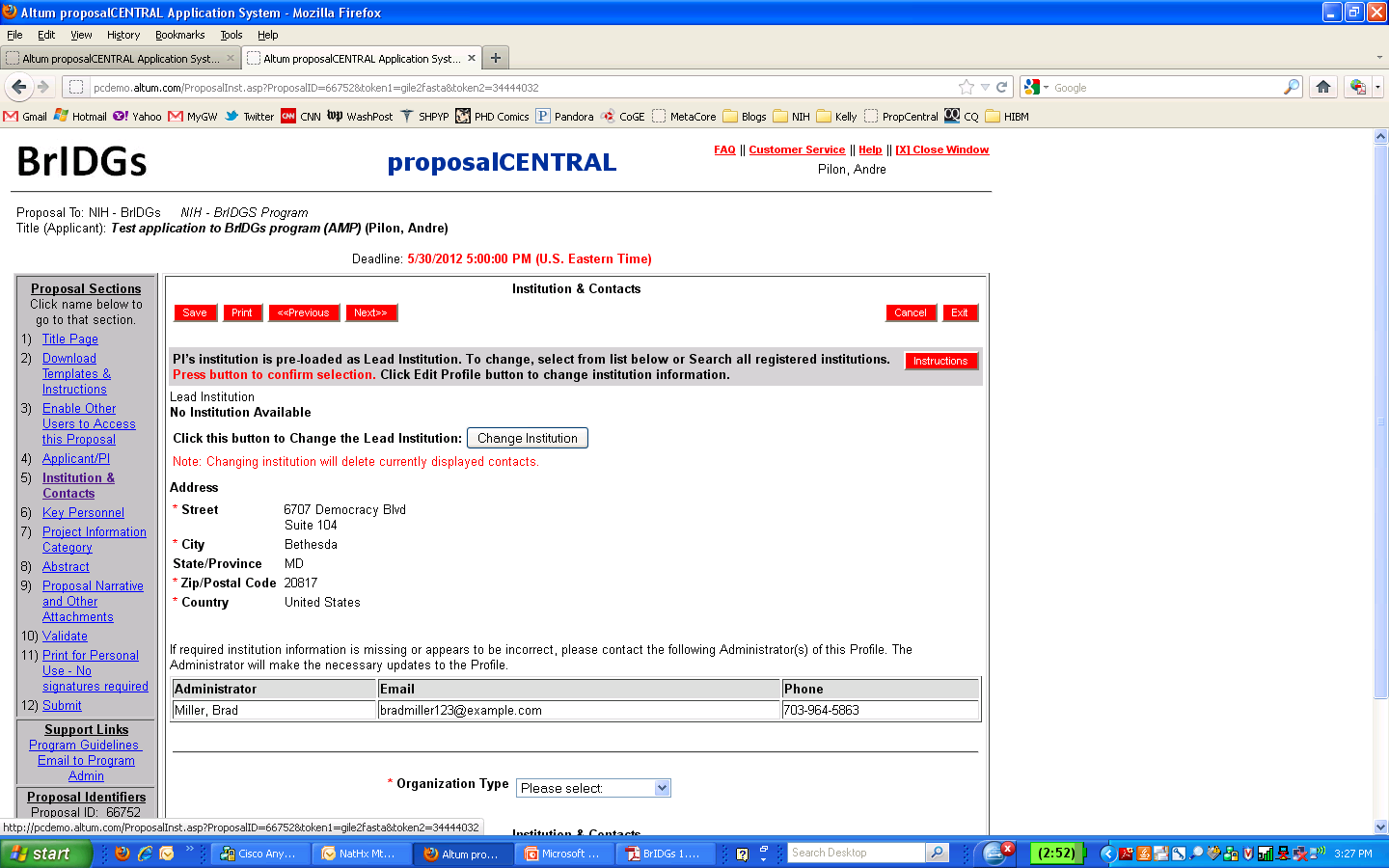 Key Personnel
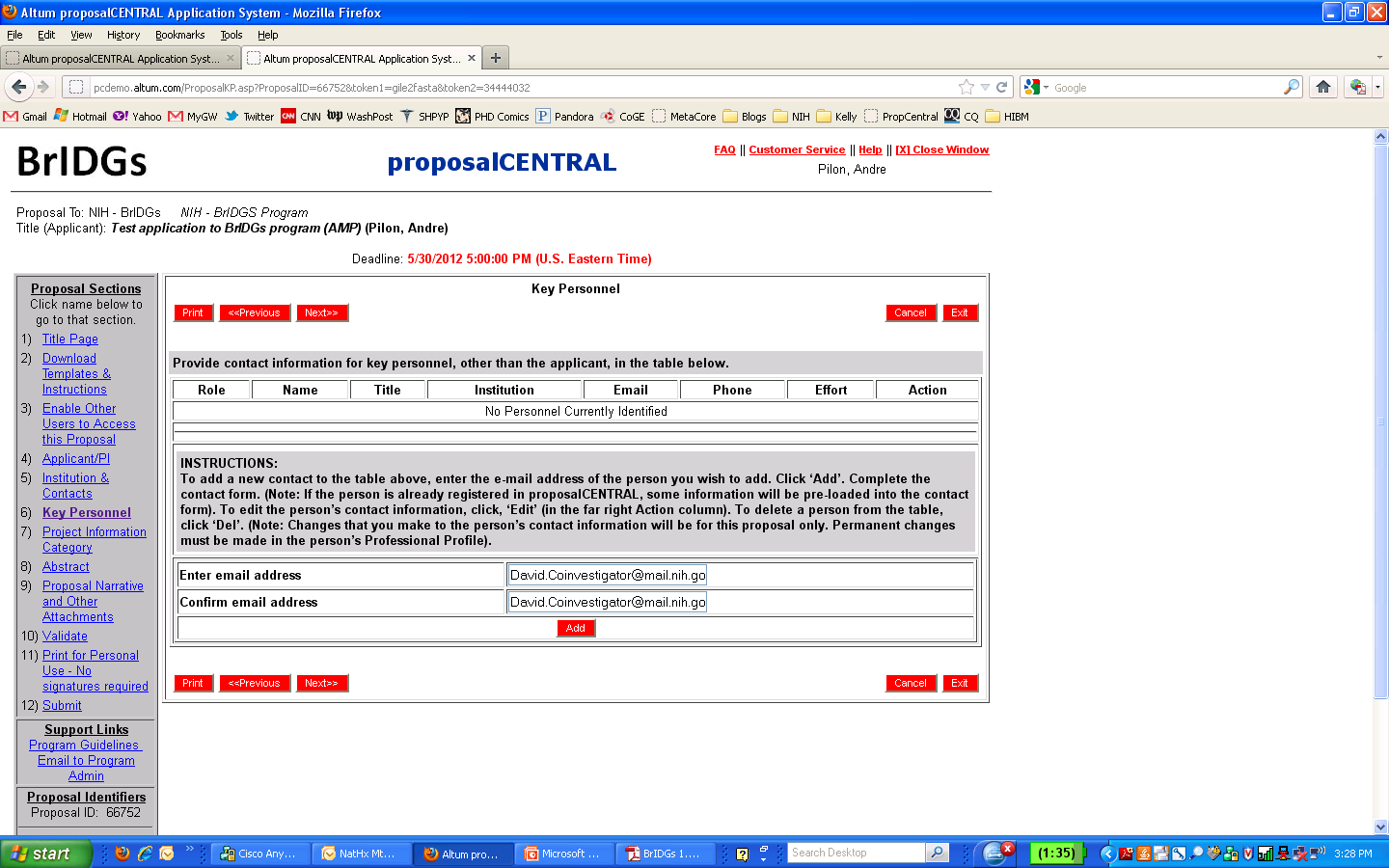 Project Information
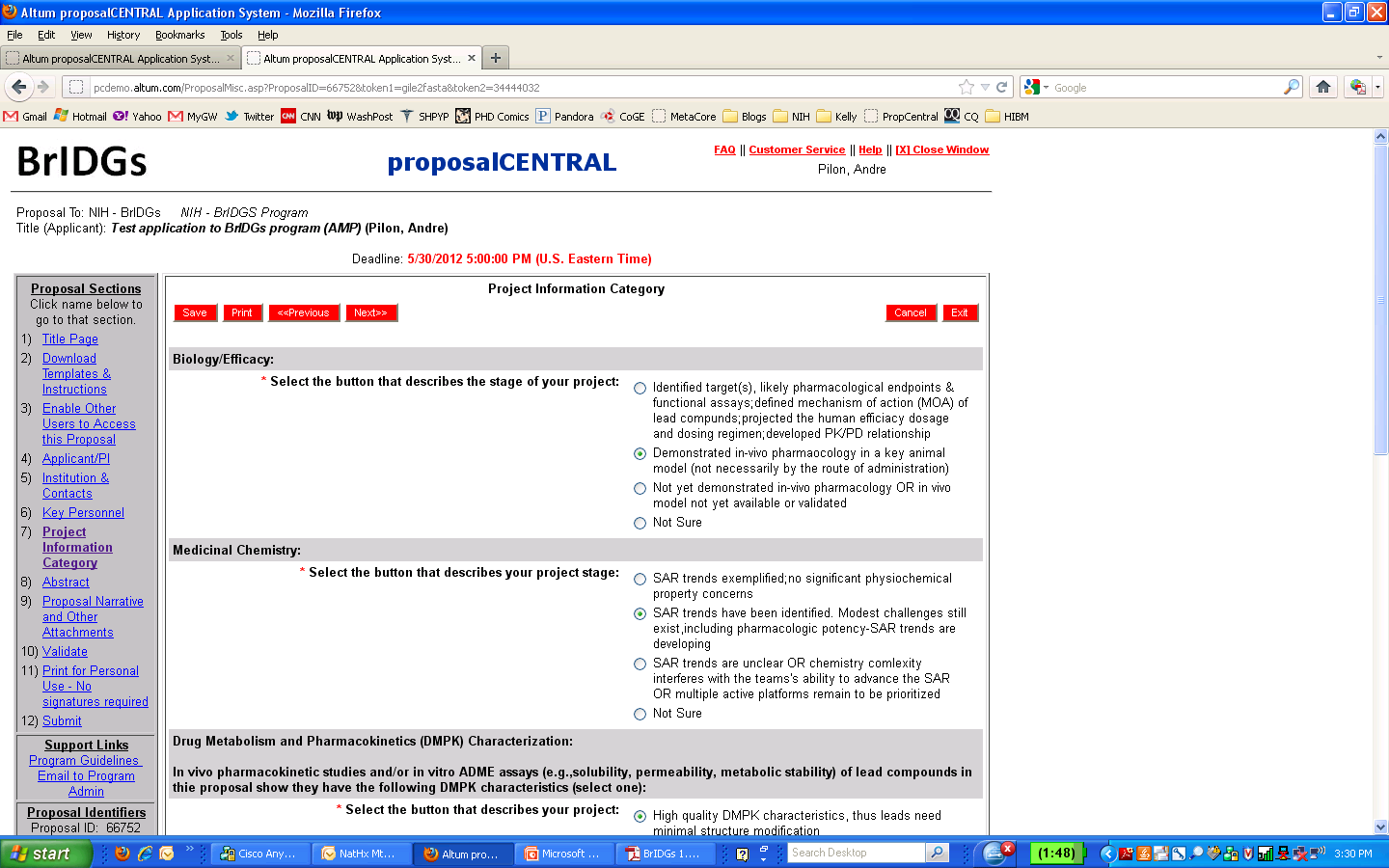 Project Information  (cont’d)
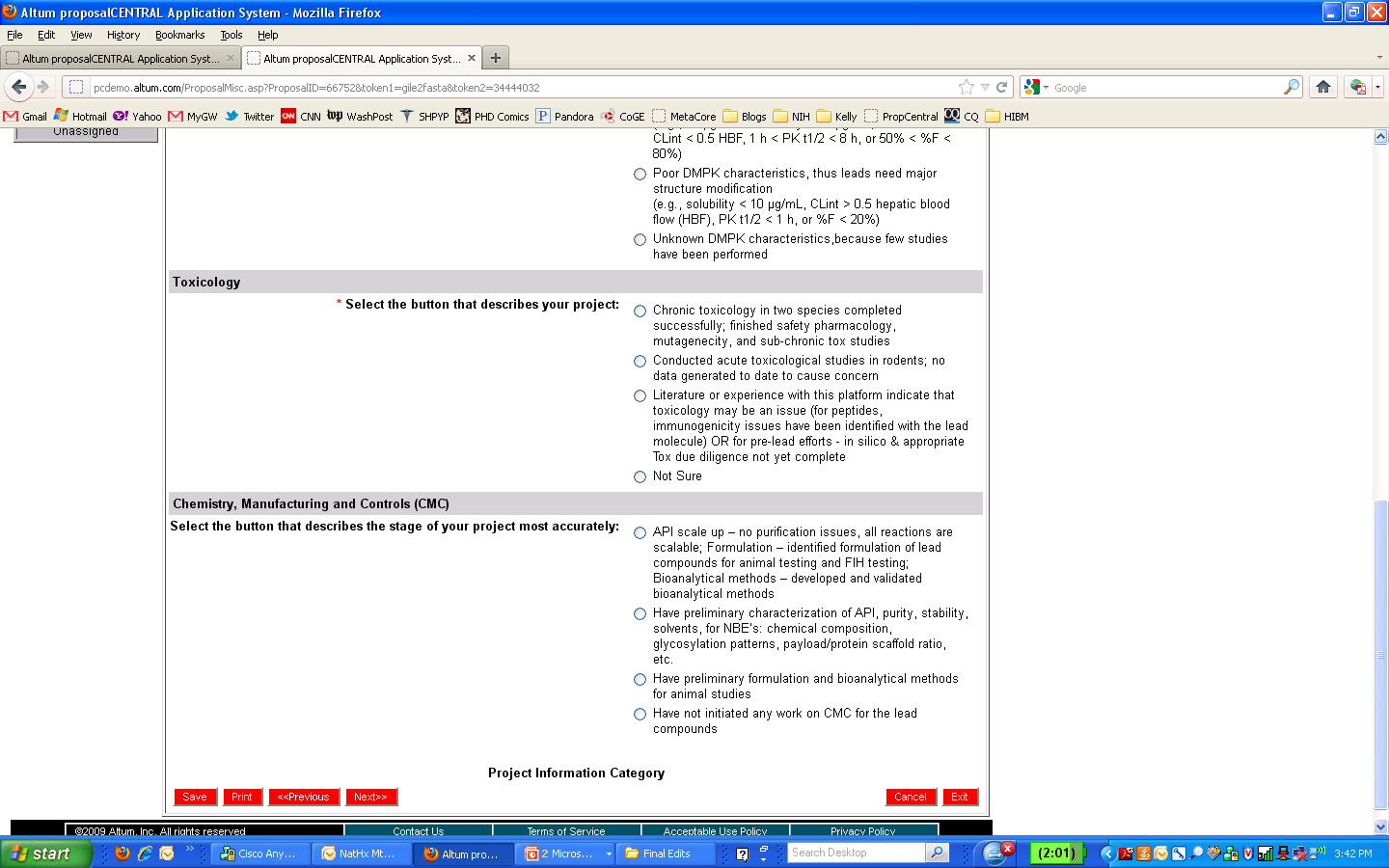 Abstract
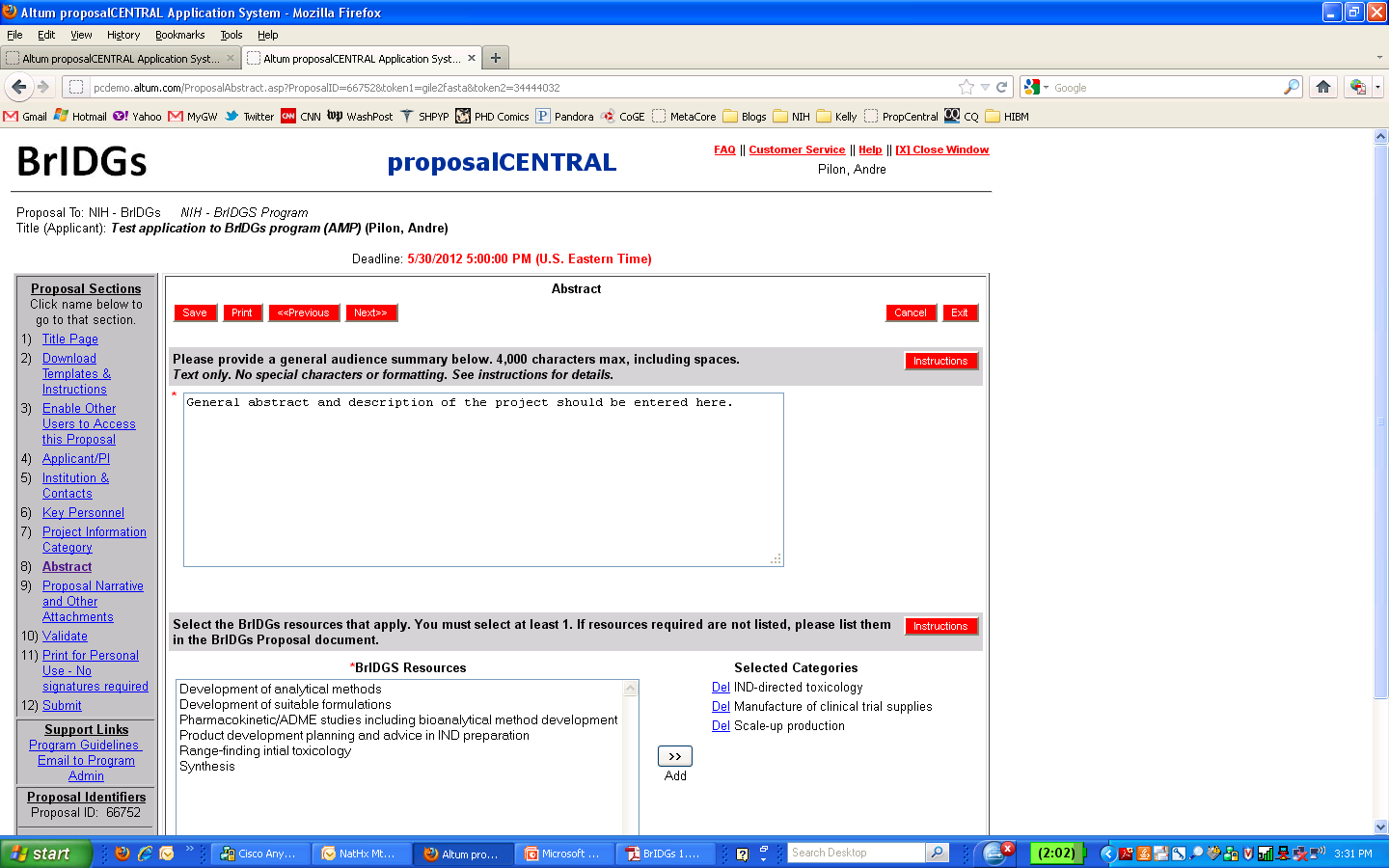 Proposal Narrative and other Attachments
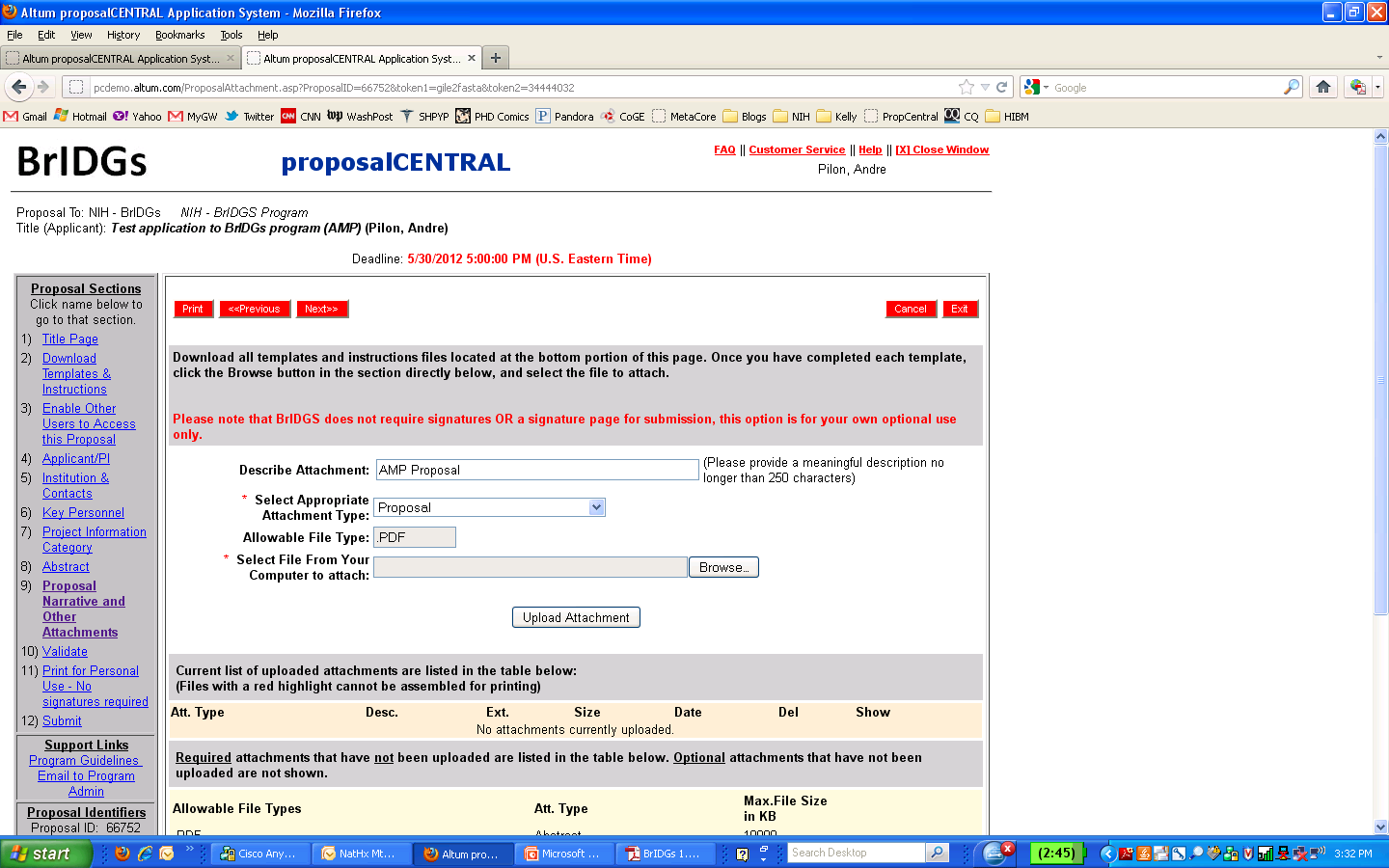 Validate
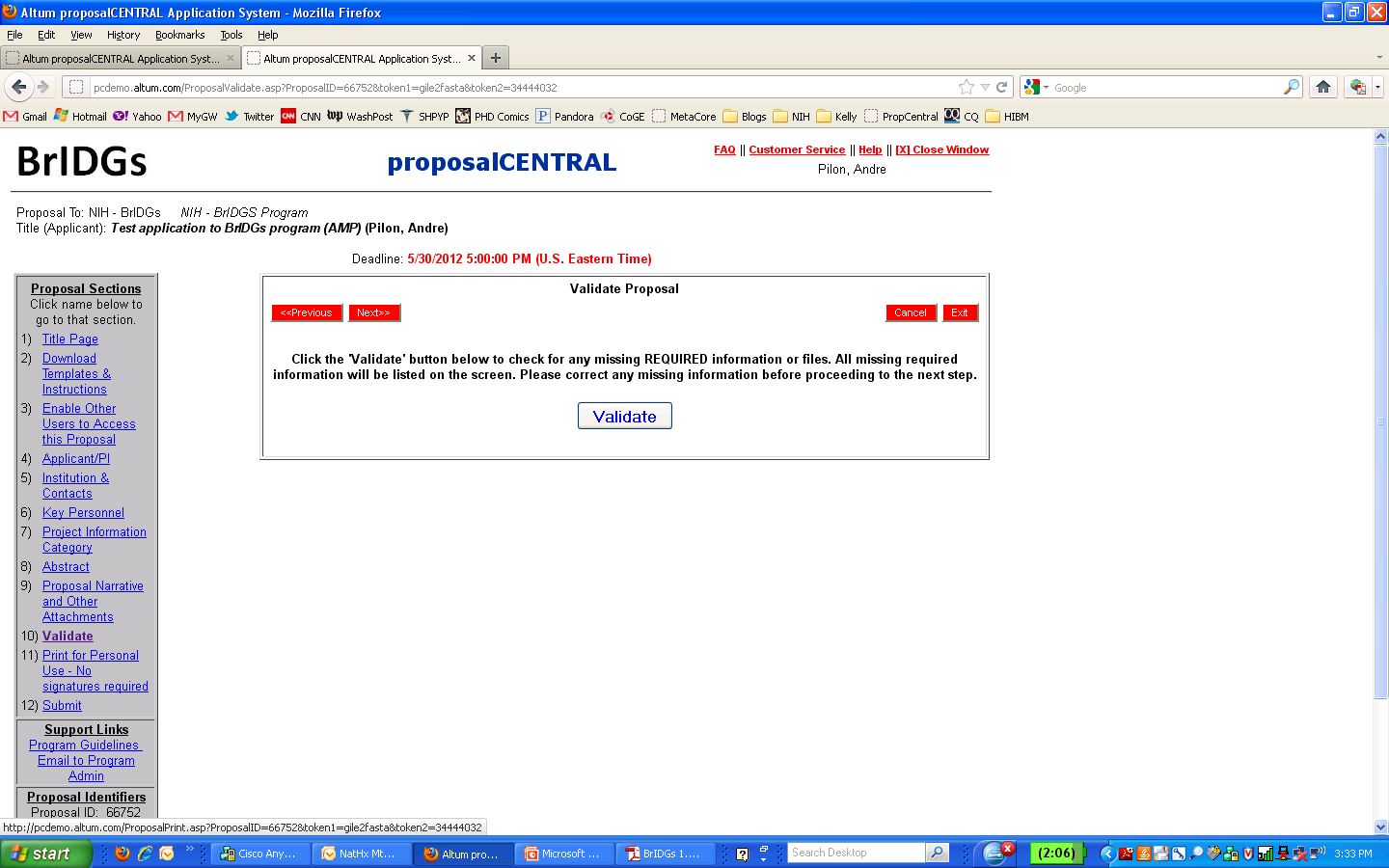 Print – (not required for BrIDGs)
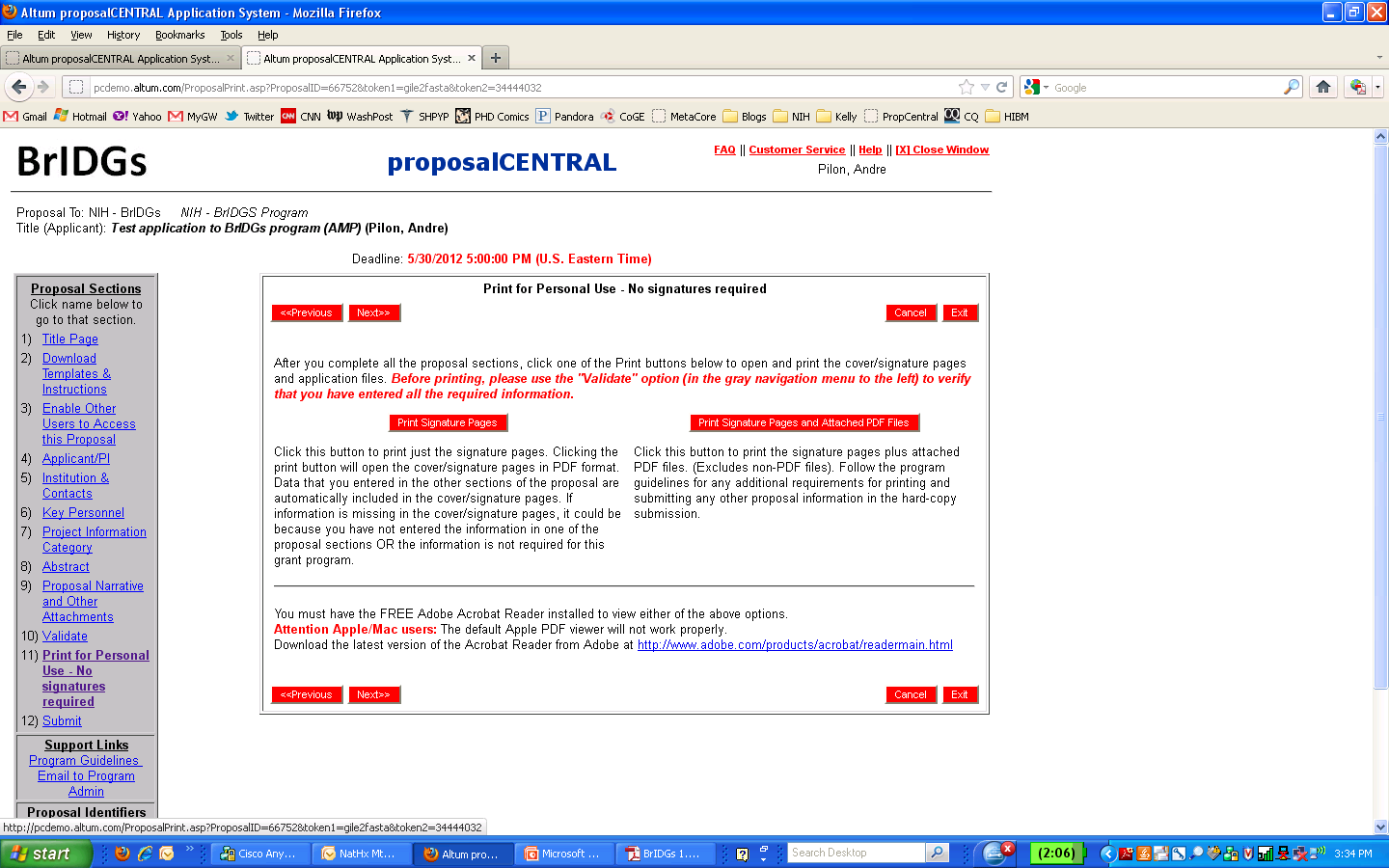 Submit
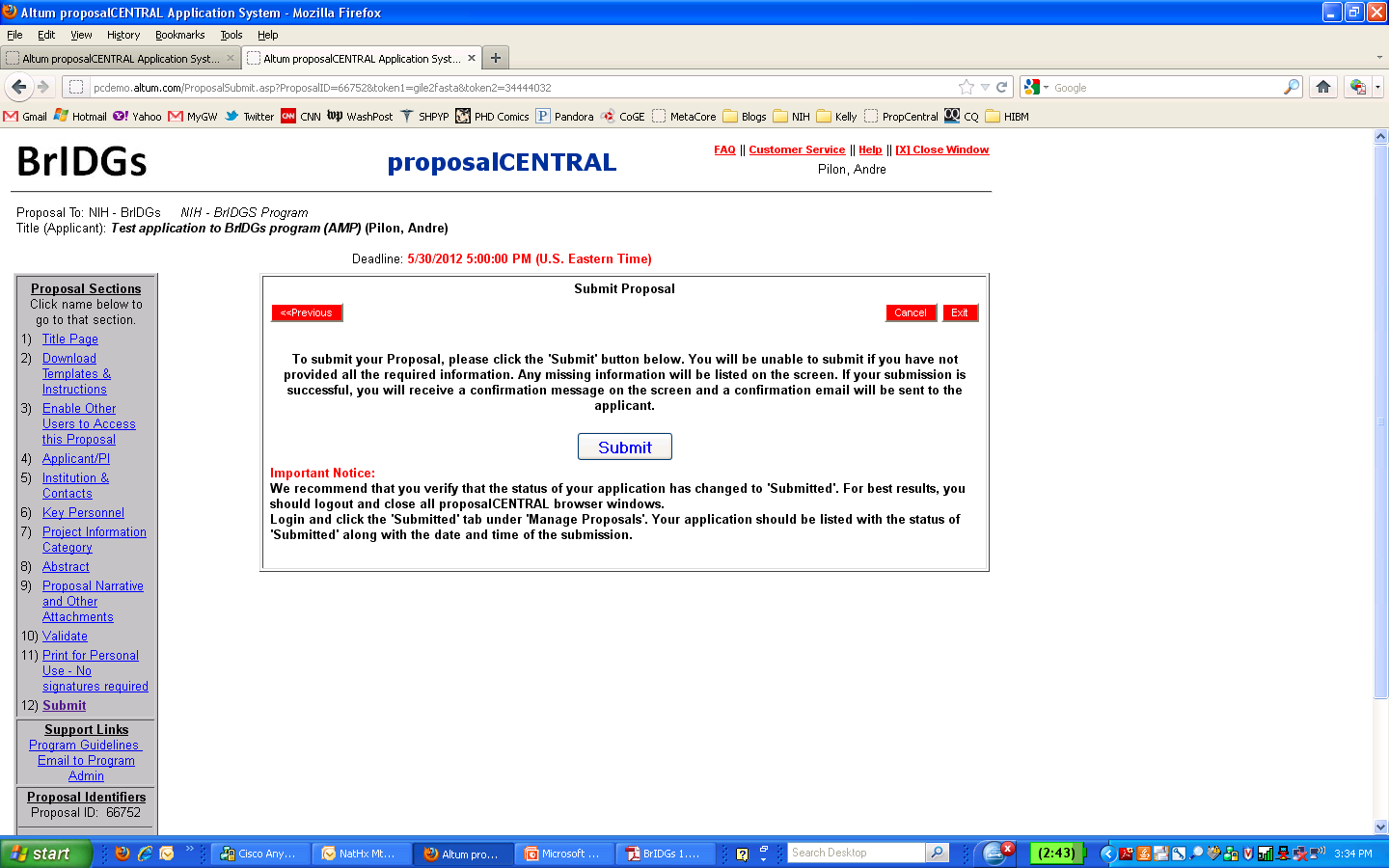